(eindproduct)Specificaties
Voeding en Welzijn
Wat zijn specificaties?
De eisen waaraan jouw product altijd moet voldoen.
Hagelslag
Aan welke eisen moet dit pak hagelslag voldoen?
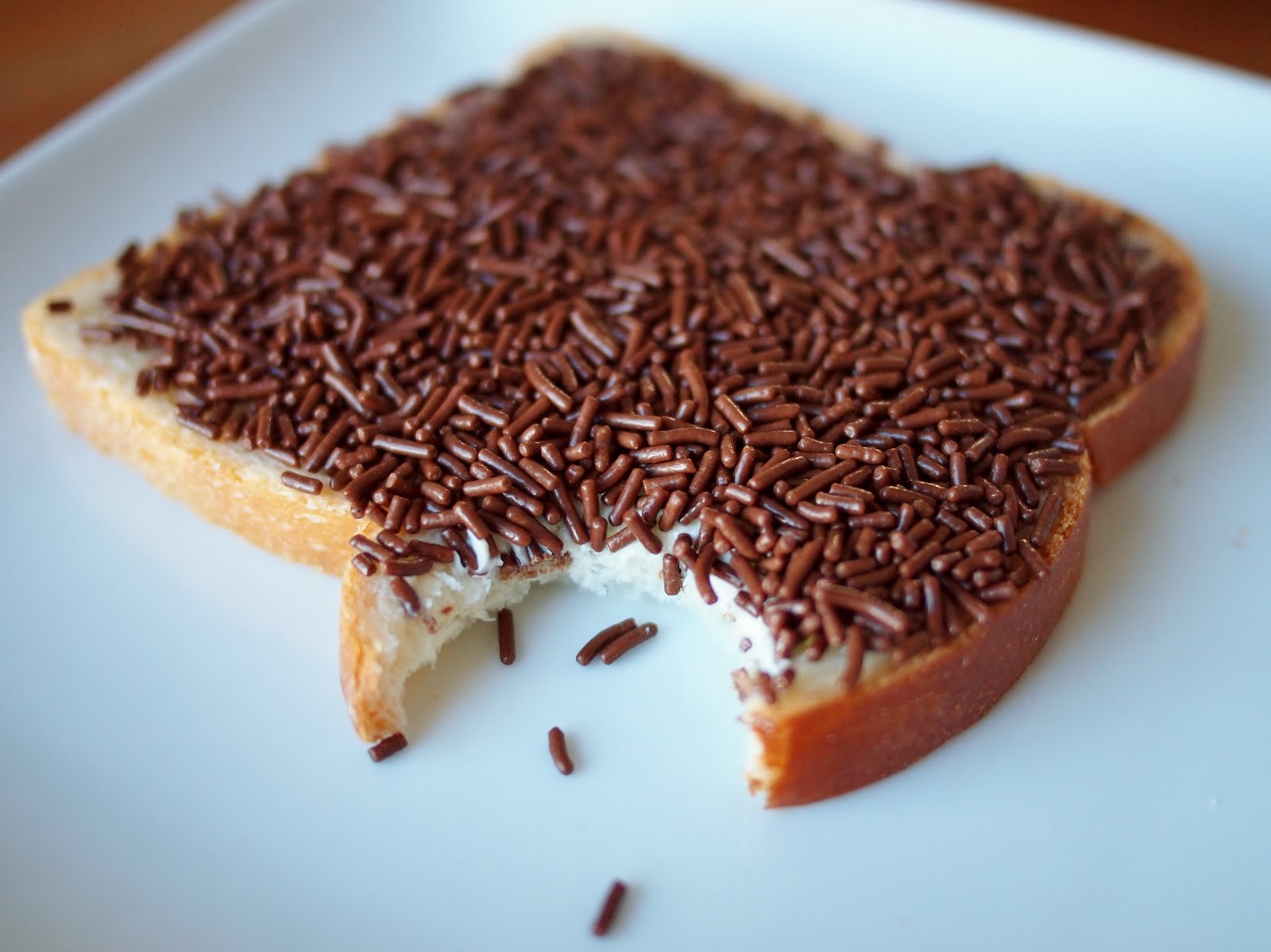 Hagelslag
Kleur verpakking
Afmeting verpakking
Opdruk verpakking
Streepjescode
Voedingswaarde
Naam
Etc.
Kleur 
Smaak
Geur 
Mondgevoel 
Dikte 
Suikergehalte
Microbiologisch
Houdbaarheid
Controleren
Ik wil constant dezelfde hagelslag maken

Alle eisen moeten gecontroleerd worden
Die eisen moeten altijd op dezelfde manier gecontroleerd worden.
Kleur
Hoe kan je de kleur van een product controleren?

Kleurenkaart
Smaak
Hoe kan ik de smaak controleren?

Smaakpanel
Maar wat moeten ze dan controleren?
Dikte Hagelslag
Hoe kan ik de dikte controleren?
Suikergehalte
Hoe kan ik het suikergehalte controleren?

Brix meter
Controles
Alle controles moet ik noteren.
Dit doe ik in een controleformulier.
Wat ga ik controleren?
Hoe ga ik controleren?
Welke waarde moet ik meten?
Hoeveel mag de waarde afwijken?
Wat is de gemeten waarde?
Is de gemeten waarde OK of Niet OK?
Zijn er opmerkingen over de meting
Maak een controle formulier voor je foccacia
Wat moet je controleren aan je foccacia?
Hoe ga je dit controleren?
Afnemer
Wat doe je als een afnemer om een eindproductspecificatie vraagt?

Een afnemer heeft dit heel vaak nodig, maar niet alle informatie mag de afnemer weten. Je hebt daarom een specificatie waar je alle gegevens voor de afnemers op schrijft.
Wikiwijs
Hygiëne/kwaliteit/het bedrijf
Eindproductspecificatie